Programmas «Mazākumtautību un sabiedrības saliedētības programma» ATKLĀTS PIETEIKUMU KONKURSS SEMINĀRSPROJEKTU PIETEIKUMU IESNIEDZĒJIEM2022.gada 14.aprīlis
Ance Indriksone, Sabiedrības integrācijas fonda                                           Projektu konkursu un uzraudzības nodaļas projektu vadītāja
1
14/04/2022
Prezentācijas saturs
2
14/04/2022
Programmas mērķis
3
14/04/2022
Programmā atbalstāmās jomas
iedzīvotāju izpratnes veicināšana par sabiedrības daudzveidību, mazinot negatīvos stereotipos balstītu attieksmi pret un starp dažādām etniskajām grupām
pasākumi, kas veicina piederības sajūtu Latvijai
dažādu etnisko grupu līdzdalība pilsoniskās sabiedrības veidošanā
sociāli jūtīgu jautājumu risināšana dažādos aspektos
4
14/04/2022
Pamatnosacījumi, I
5
14/04/2022
Photo by JESHOOTS.com from Pexels
Photo by Pixabay from Pexels
Photo by Sam Jean from Pexels
Pamatnosacījumi, II
6
14/04/2022
Photo by Lukas from Pexels
Photo by Aleksejs Bergmanis from Pexels
Photo by Pixabay from Pexels
Pamatnosacījumi, III
7
14/04/2022
Photo by cottonbro from Pexels
Photo by Andrea Piacquadio from Pexels
Photo by Edward Jenner from Pexels
Projektu atbilstības vērtēšanas kritēriji, I
8
14/04/2022
Projektu atbilstības vērtēšanas kritēriji, II
9
14/04/2022
Projektu atbilstības vērtēšanas kritēriji, III
10
14/04/2022
Projektu kvalitātes vērtēšanas kritēriji
11
14/04/2022
Attiecināmas izmaksas
12
14/04/2022
Attiecināmo izmaksu ierobežojumi
13
14/04/2022
Izmaksu skaidrojumi un pamatojumi
Budžeta veidlapa
Projekta pieteikuma C sadaļa
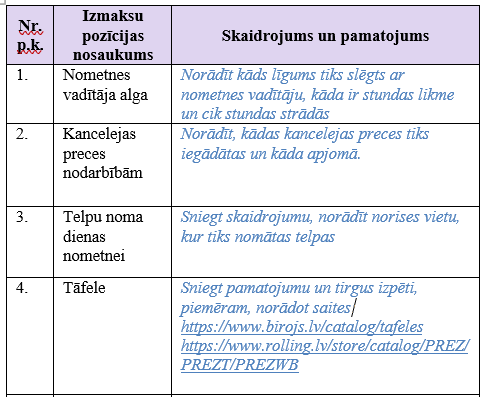 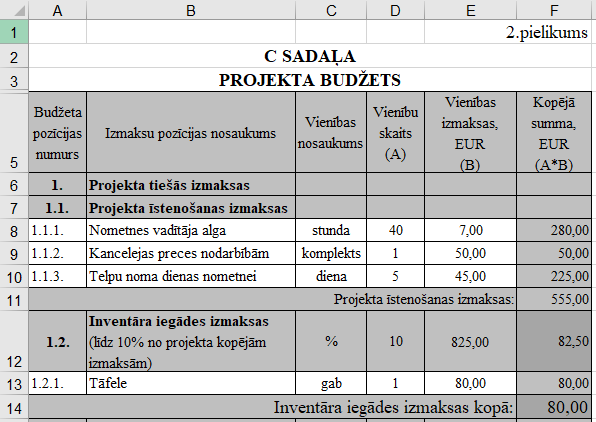 14
14/04/2022
Metodiskie norādījumi pieteikuma aizpildīšanai:
15
14/04/2022
Ieteikumi pieteikuma sagatavošanai
16
14/04/2022
Provizorisks laika grafiks
Jāiesniedz 10 darbdienu laikā pēc Projekta aktivitāšu īstenošanas beigu datuma

Fonds izskata noslēguma pārskatu 20 darba dienu laikā
Fonds var paredzēt, ka ir jāiesniedz starpposma pārskats, ja projekta īstenošanas periods pārsniedz 5 mēnešus

Jāiesniedz 5 darbdienu laikā pēc starpposma perioda beigu datuma
Uzreiz pēc rezultātu paziņošanas

Līgums ir jānoslēdz 30 dienu laikā no rezultātu saņemšanas
Jūnija sākums
No 26.04.2022. līdz 2022.gada maija beigām
No 04.04.2022. līdz 26.04.2022. plkst. 12:00
17
14/04/2022
Veiksmīgu projektu rakstīšanu!Jautājumus lūdzam sūtīt uz konkursi@sif.gov.lv
www.sif.gov.lv
Seko mums 
            @SIFlv